Hudba Klasicizmu
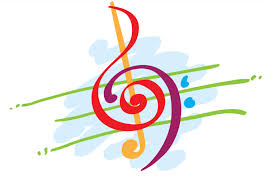 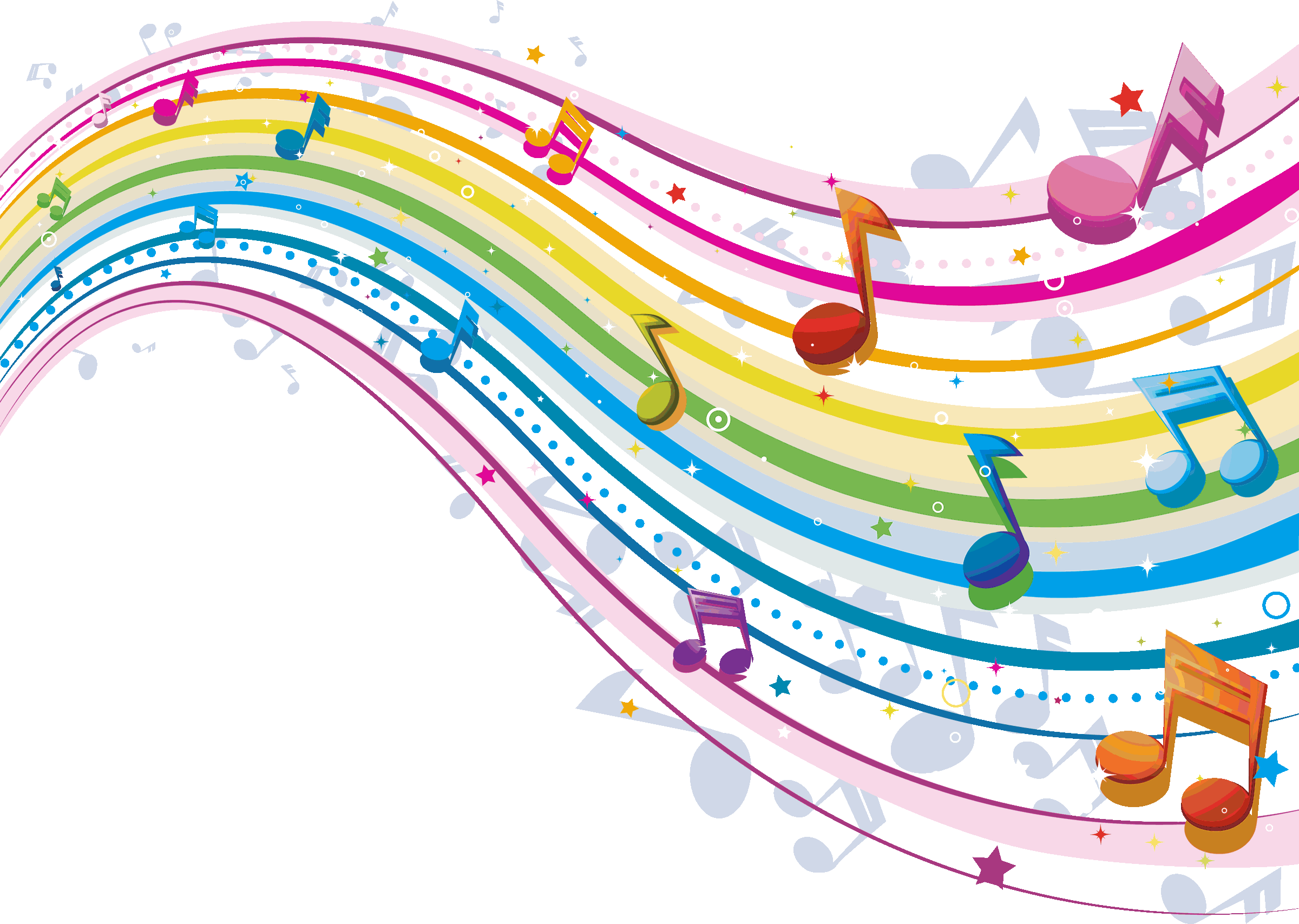 Mgr. Mária Pešková
Obsah
Charakteristika a vymedzenie obdobia
Znaky
Historické súvislosti – Európa
Formy a druhy
Skladatelia vrcholného klasicizmu
Charakteristika a vymedzenie obdobia
► roky 1730 – 1820
► kontrast k barokovej prezdobenosti, komplikovanosti a pompéznosti
► dôraz sa kladie  na jednoduchosť, prirodzenosť, vyváženosť a logiku
► umelec  sa postupne oslobodzuje od závislosti na vrchnosti 
► hudobné umenie nielen pre vyššie vrstvy, ale je prístupné aj širšej verejnosti
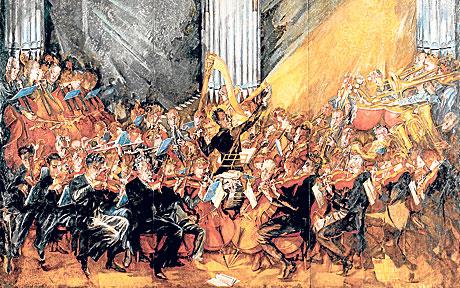 OBSAH
Znaky
♪  ústup hudby s náboženskou tematikou
♪  prevažujú svetské motívy – prírodné, revolučné,  štylizovaná 
                                                       ľudová pieseň
♪  hudobné dielo sa delí na pravidelné úseky 
♪  prevláda homofónia , ústup polyfónie
♪  výrazná melódia, melodické ozdoby a figúry
♪  jednoduchá harmónia
♪  pravidelný, prehľadný rytmus
♪  dynamika využíva crescendo a decrescendo,   
    silný dôraz  - sforzato
♪  uplatnenie nových a technicky zdokonalených     
    nástrojov – klavír, flauta, klarinet , hoboj, fagot 
                      lesný roh
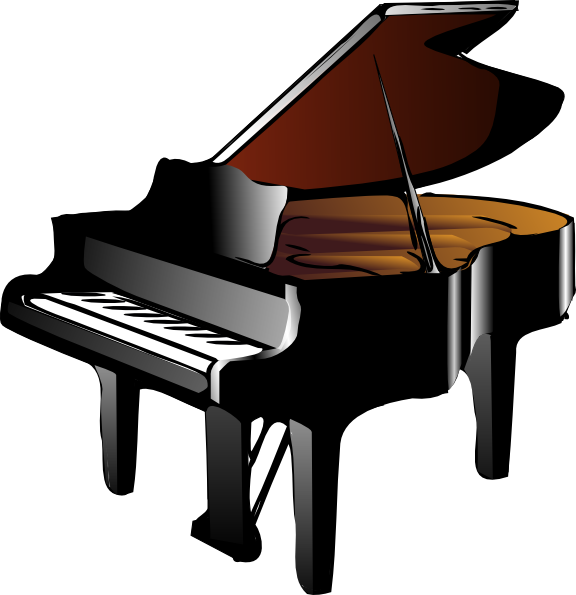 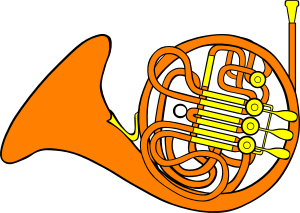 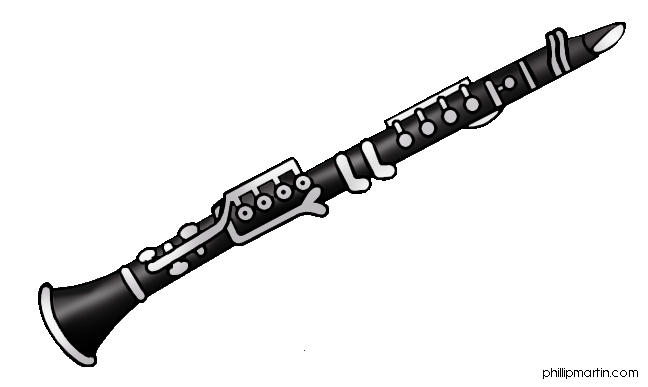 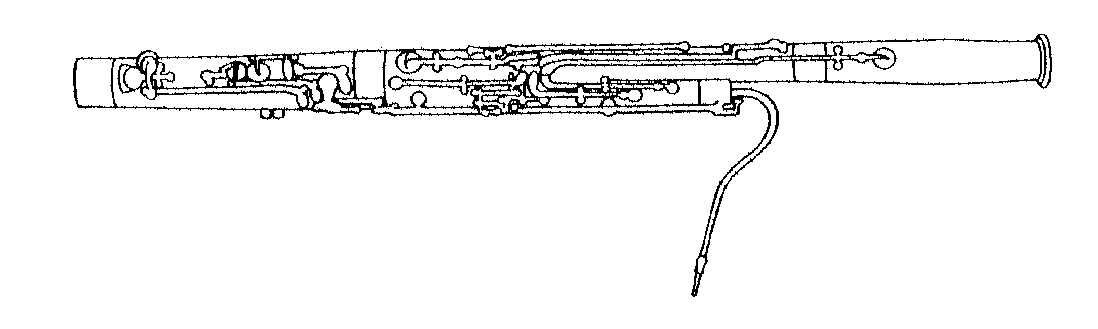 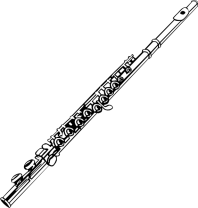 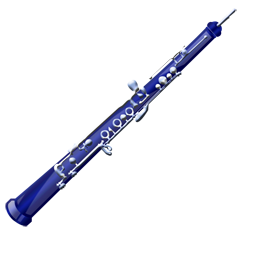 OBSAH
Historické súvislosti - Európa
Reformy Jozefa II. 
Veľká francúzska revolúcia
Vojny a povstania
Osvietenstvo
Rozvoj hospodárstva, výroby a miest
OBSAH
Reformy Jozefa II.
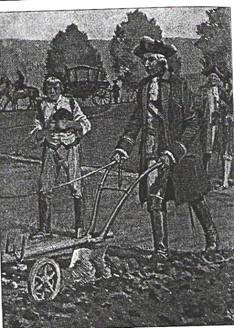 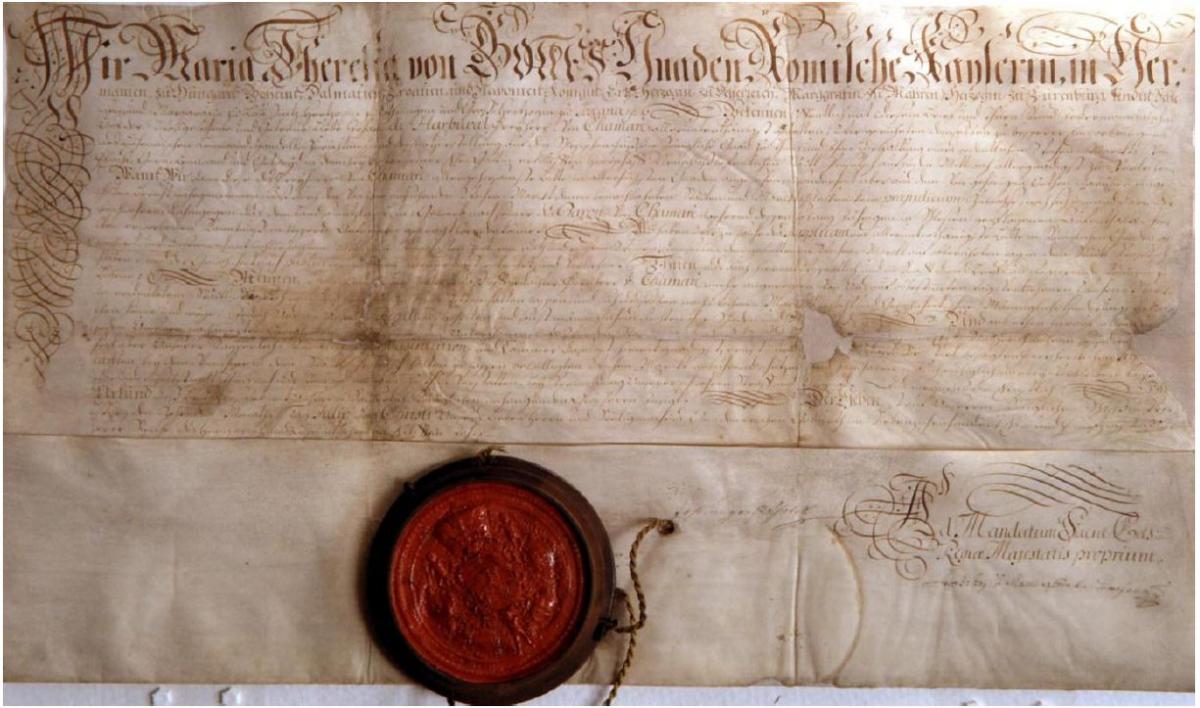 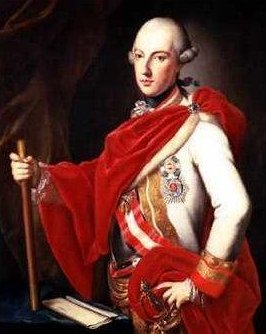 Tolerančný patent –
obmedzená náboženská
sloboda a občianska rovnoprávnosť pre stúpencov *evanjelického (augsburského),
*kalvínskeho,
*pravoslávneho vyznania
  s rímskymi katolíkmi.
Zavedenie striedavého hospodárstva namiesto úhorového
Jozef II. – cisár Habsburskej monarchie 
v rokoch 1765 – 1790
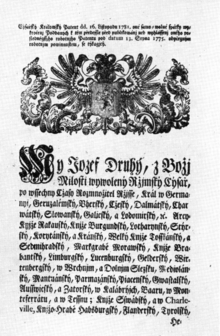 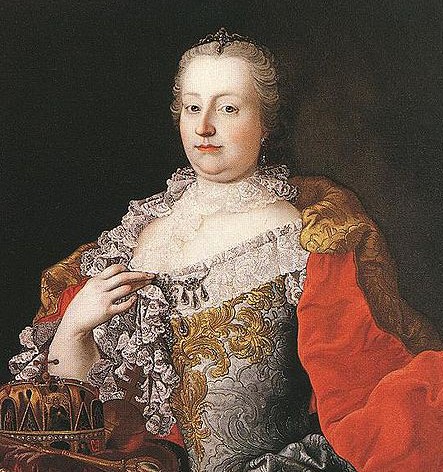 Patent 
o zrušení nevoľníctva v Habsburskej monarchii (16.11.1781)
jeho matka Mária Terézia
Veľká francúzska revolúcia (r.1789 – 1799)
Bastilla – pevnosť, väzenie, sklad pušného prachu
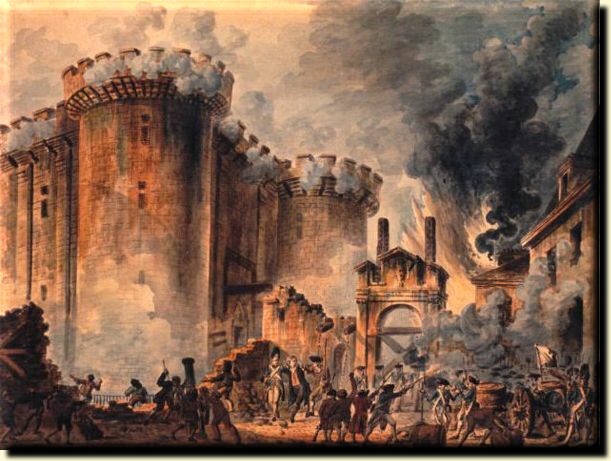 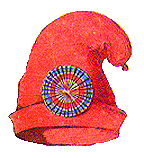 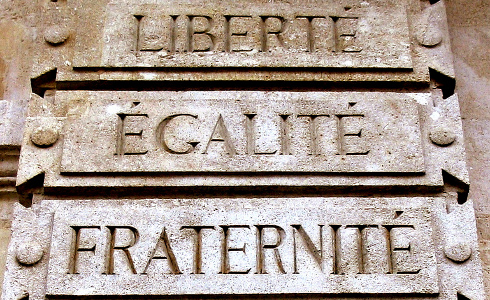 jakobínska čiapka s kokardou
jej dobytie povstalcami
14.7.1789 – začiatok revolúcie
Heslá: sloboda,  rovnosť,                    
                 bratstvo
krvavé  boje 
na parížskych barikádach
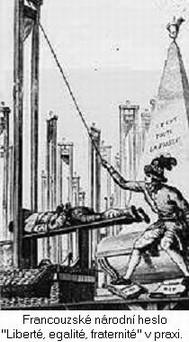 Gilotína – stroj na popravu  nepriateľov revolúcie
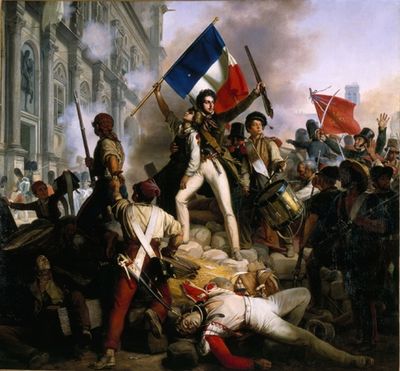 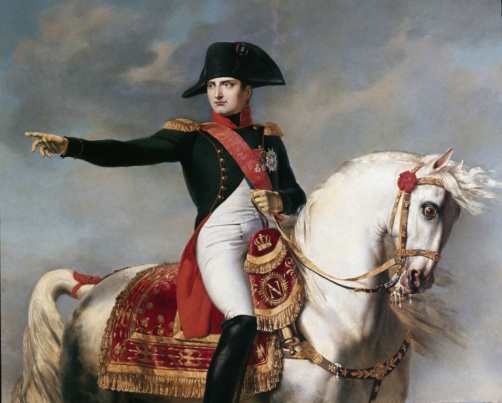 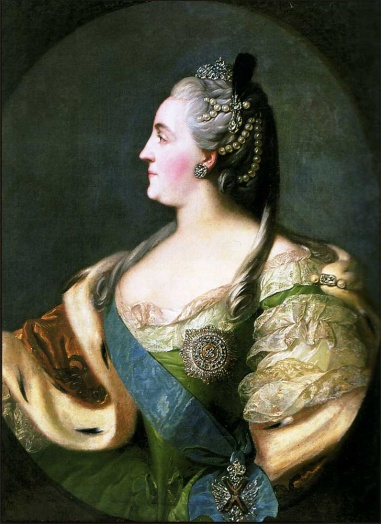 Katarína II. 
– ruská 
imperátorka
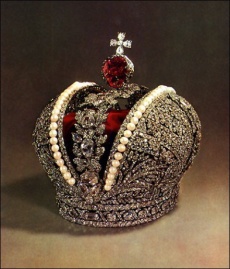 korunovácia Napoleona a jeho manželky Jozefíny
Napoleon I. Bonaparte - francúzsky generál a štátnik, cisár
(1804–1814, 1815)
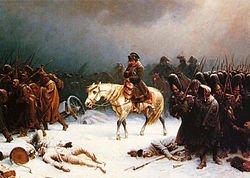 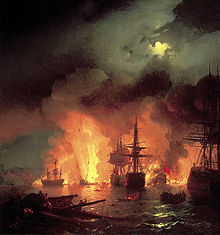 Vojna v Rusku – 
zo 680 000 mužov
sa ich vrátilo 93 000
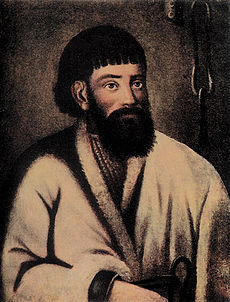 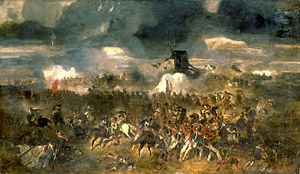 krutý koniec námornej flotily Osmanskej ríše v Rusko-tureckej vojne
Jemeľjan Pugačov  
- vodca roľníckeho
  povstania 
  (1773 – 1775)
  v Ruskom impériu
r.1815 – porážka pri Waterloo 
        (dnešné Belgicko)
Vojny a povstania
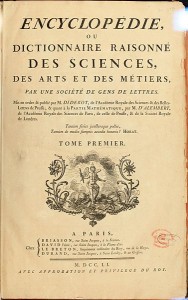 Osvietenstvo
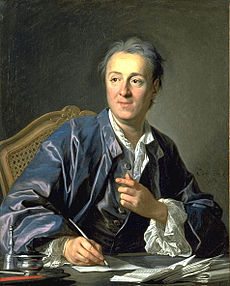 kultúrne hnutie
 filozofický smer
 životný postoj
 dejinné obdobie s cieľom  nahradiť   
  názory  opierajúce  sa  o nábožen- 
  skú  a  politickú autoritu názormi, 
  ktoré  sú  výsledkom činnosti ľud-
  ského rozumu.
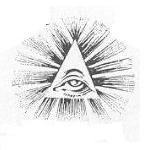 titulná strana Didero-tovej encyklopédie   
           (r.1751)
Denis Diderot - encyklopedista
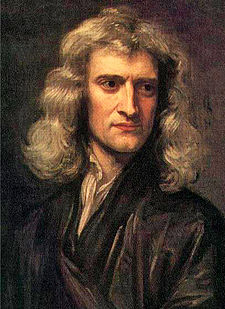 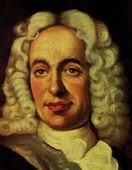 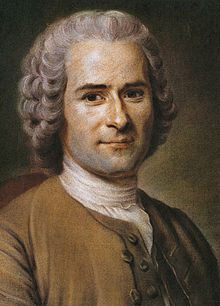 Isaac Newton
anglický fyzik, matematik, astronóm, prírodný filozof, alchymista a teológ, autor najdôležitejších zákonov vedy
Matej Bel slovenský polyhis-tor, encyklopedis-ta, zakladateľ mo-dernej vlastivedy v Uhorsku
Voltaire
filozof, básnik a spisovateľ
Jean-Jacques 
Rousseau –  
osvietenský filozof
Rozvoj hospodárstva, výroby a miest
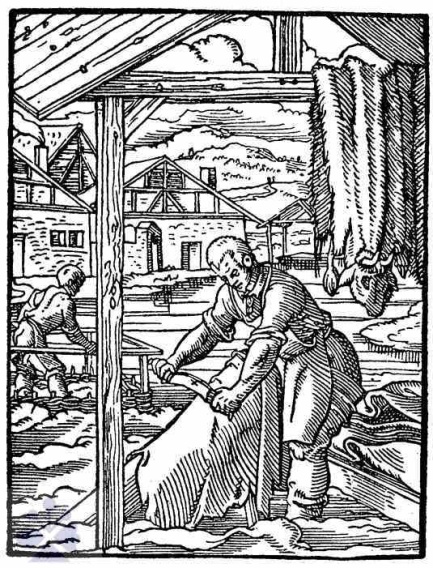 cechy – 
vývesné štíty
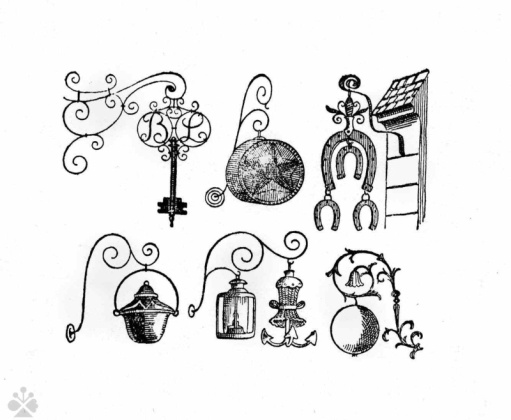 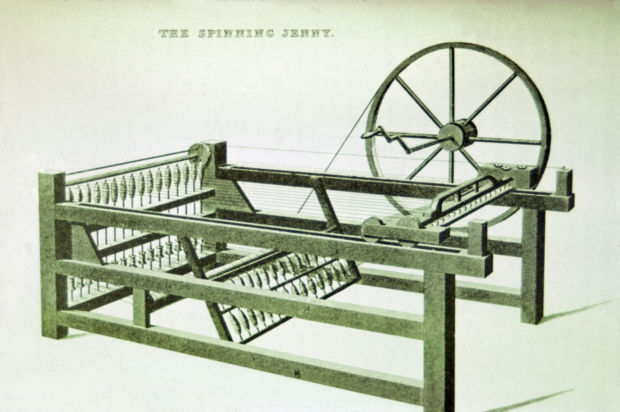 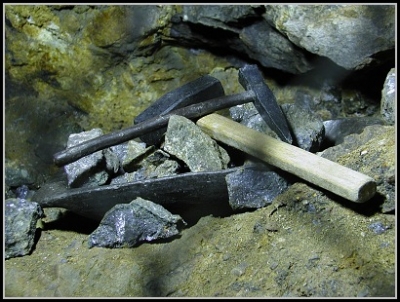 spriadací stroj pre textilnú manufaktúru
garbiari
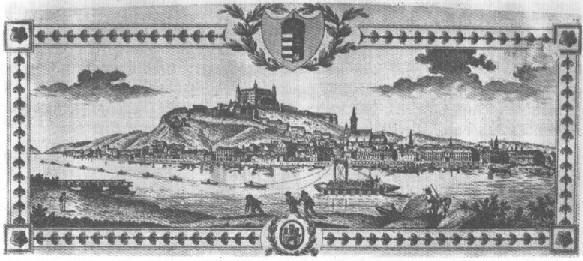 rozvoj baníctva
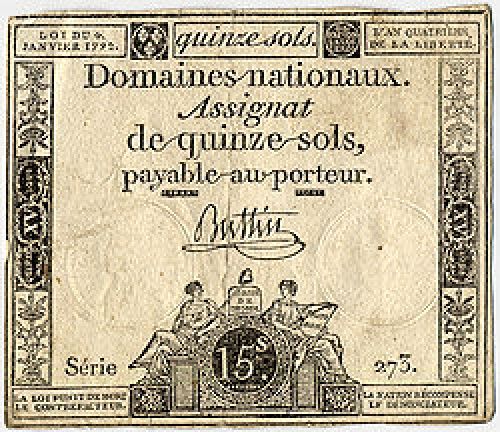 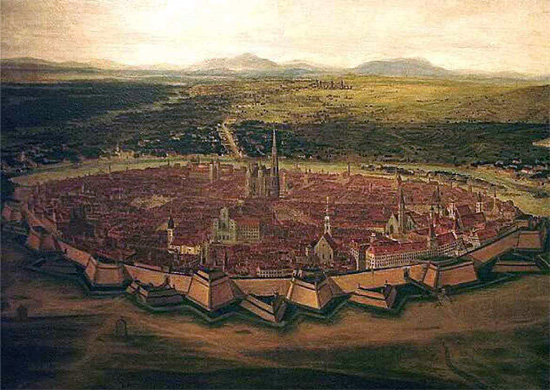 jedna z prvých
papierových bankoviek – (Francúzsko)
Bratislava – Posony/Prešporok/Pressburg
Viedeň – metropola Habsburskej monarchie
Formy a druhy
♫ sonátová forma – prináša kontrast niekoľkých myšlienok
1. diel – expozícia (predstavenie hud. myšlienok – hlavná, vedľajšia, záverečná téma, príp. coda)
2. diel – rozvedenie (motivická a tematická práca s myšlienkami expozície)
3. diel – repríza (opakovanie myšlienok expozície)
♫ piesňová forma – zložená z 2 častí A B alebo z 3 častí  A B A
♫ variácie – melodické, rytmické, dynamické, farebné  obmeny ľahko  
                       zapamätateľnej témy s prehľadným členením
♫ rondo – niekoľkonásobný návrat výraznej témy, pričom jej jednotlivé    
                   nástupy sú vystriedané iným hudobným materiálom
 ♫ sólový koncert – skladba pre sólový nástroj (najčastejšie husle, klavír, 
                                        trúbka, violončelo) so sprievodom orchestra
 ♫ symfónia – orchestrálna skladba pre všetky nástrojové skupiny, mala 
spravidla 4 časti
♫ serenáda – lyrická inštrumentálna skladba zložená z niekoľkých častí





---------------------------------------------------------------------------------------------------------------------------------------------------------------------------------------------------------------------------------------------------------------------------------------------------------------------------------------------------------------------------------------
 ♫ opera buffa (komická opera) – vznikla na juhu Talianska, dej odráža                                                            
                              všedný život, používa sa miestny dialekt a jednoduché  
                              hlasov
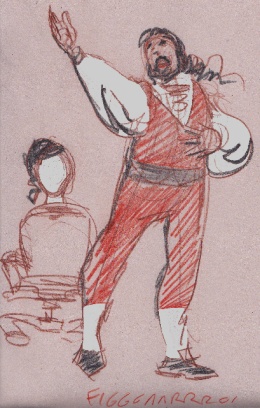 OBSAH
Skladatelia vrcholného klasicizmu
Viedenskí klasici

Joseph Haydn   život
                                    tvorba
Wolfgang Amadeus Mozart  život
                               tvorba
Ludwig van Beethoven     život
                    tvorba
OBSAH
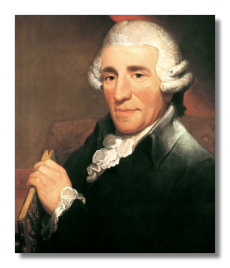 Joseph Haydn (1732 – 1809)
Život
■ narodil sa v Rohrau (rakúsko-maďarské hranice) 
■ člen chlapčenského zboru pri Dóme sv. Štefana vo Viedni 
■ bol veľmi chudobný, účinkoval v rôznych kapelách, prepisoval noty, vyučoval
■ zakladateľ sláčikového kvarteta

■ finančné zabezpečenie získal ako kapelník u grófa Morzina vo Viedni, neskôr  v službách kniežaťa Eszterházyho (takmer 30 rokov)
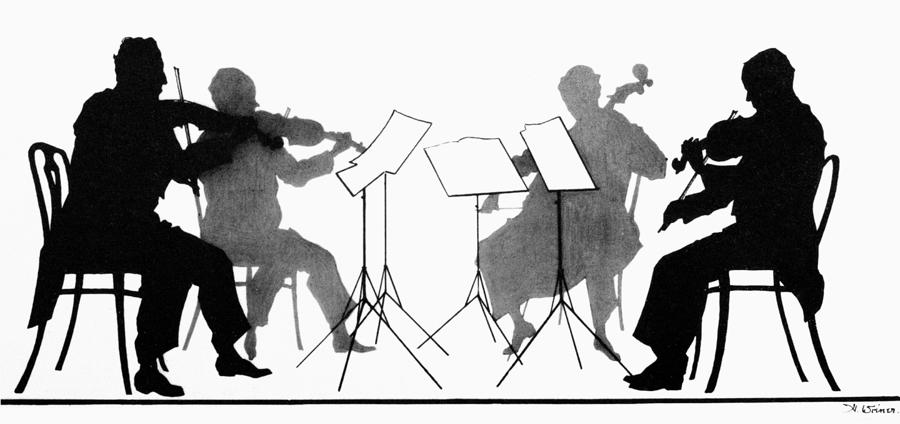 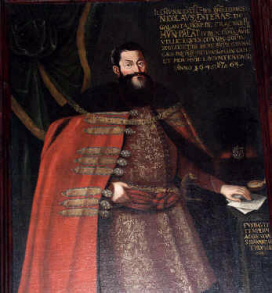 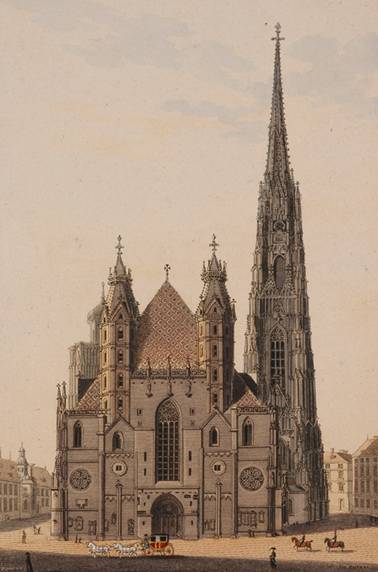 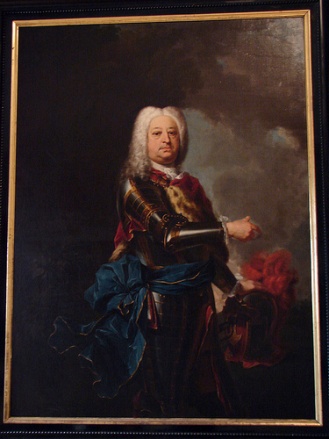 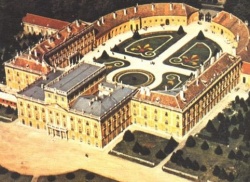 knieža Mikuláš Eszterházy - patrón a neskorší zamestnávateľ
Eszterházyho sídlo v Eszterháze
svojou nádherou konkuroval zámku vo Versailles
gróf Václav von Morzin
Dóm sv. Štefana
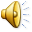 ■ v r. 1785 ho prijali za člena viedenskej slobodomurárskej lóže




■ niekoľkokrát prijal pozvanie do Londýna, kde koncertoval a komponoval
■ získal čestný doktorát Oxfordskej univerzity v Londýne
■ zomrel ako 77-ročný  v čase bombardovania a obsadzovania Viedne Napoleonovým vojskom
„ Slobodomurárstvo je ľudomilná, filozofická  a pokroková inštitúcia, ktorej cieľom je hľadanie pravdy, štúdium morálky, solidárnosť, tolerancia, úcta k sebe a k ostatným a absolútna sloboda vyznania. Jej heslom je sloboda, rovnosť, bratstvo. Má za úlohu rozšíriť na všetkých ľudí bratské putá, ktoré zjednocujú slobodomurárov na celej zemeguli.“  (definícia slobodomurárskeho spolku )
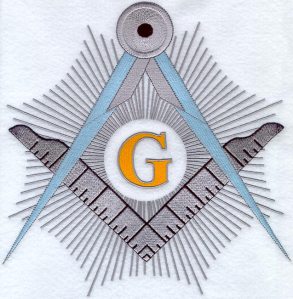 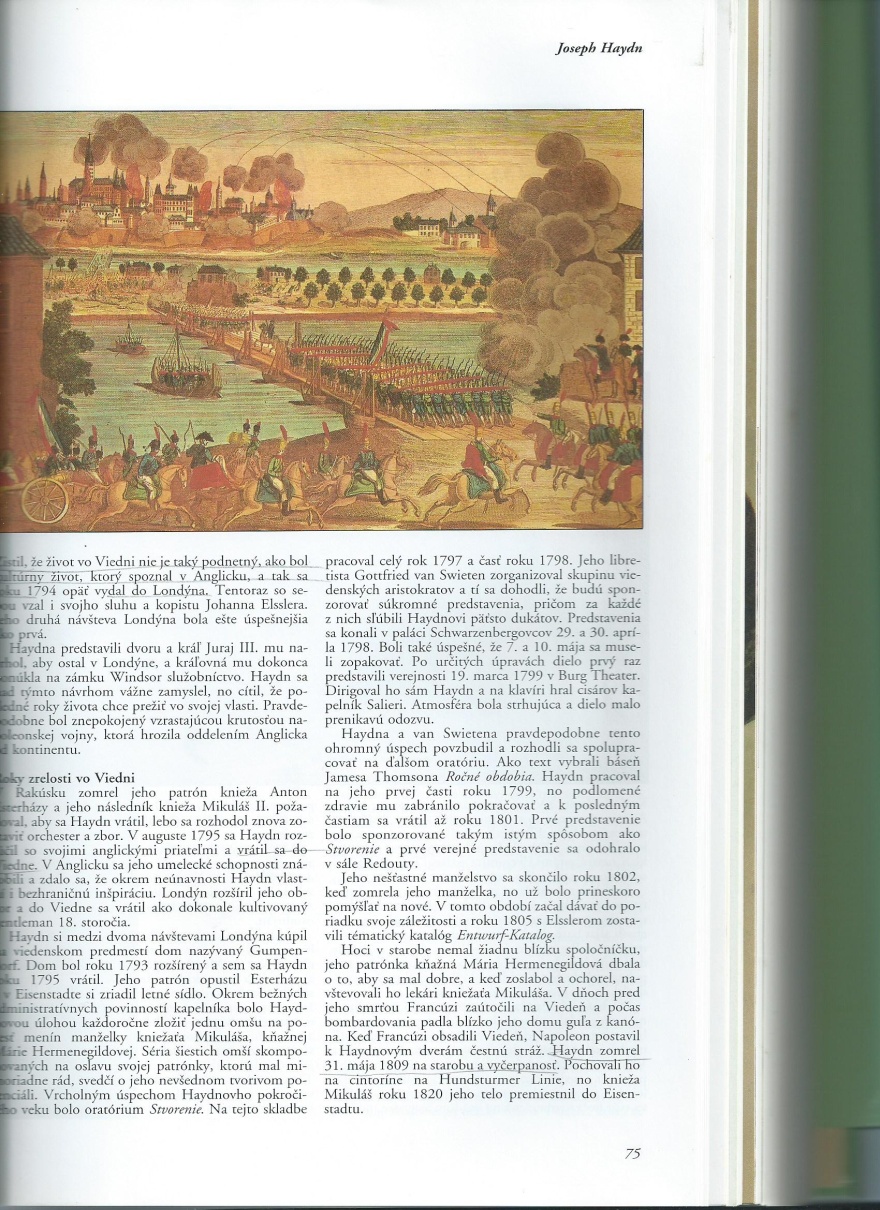 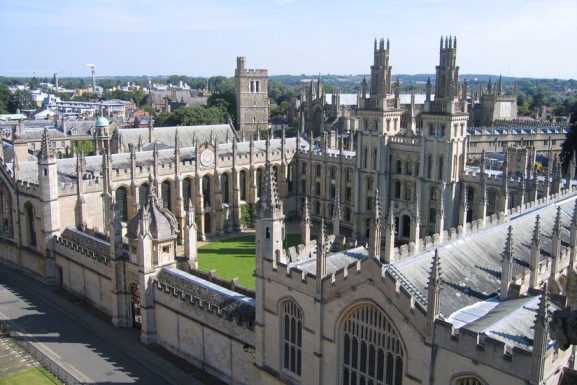 Univerzita v Oxforde (Anglicko)
obliehanie a obsadenie Viedne v r.1809
Tvorba
▫ tvorí ju až 2000 diel
▫ u svojho zamestnávateľa mal k dispozícii celý orchester, mohol experimentovať, skúšať všetky druhy efektov s rôznymi kombináciami hudobných nástrojov, oboha-covať svoje orchestrálne predstavy.
symfonická tvorba – fis-mol „Rozlúčková“, G-dur „Oxfordská“, 
                                   G-dur  „S úderom na tympany“, D-dur „Hodiny“,
                                   Es-dur  „S vírením tympanov“,
                                   D-dur  „Lukavická“, ...
komorná tvorba – klavírne triá  
sláčikové kvartetá – „Slnečné“, „Ruské“, „Cisárske“, Vtáčie“,... 
klavírne sonáty  - Variácie f mol, Fantázia C dur, ...
koncerty – husľový, violoncellový, hobojový, trúbkový , klavírny,...
cirkevná a chrámová hudba – oratóriá (Stvorenie, Štyri ročné obdobia, Tobiášov návrat),...
opery – Speváčka, Lekárnik , Opustený ostrov, Odmenená vernosť,
              Orfeus a Eurydika,...
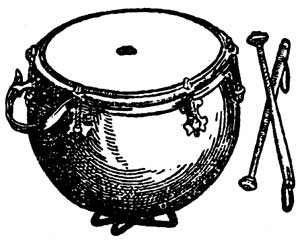 tympany – „kotly“
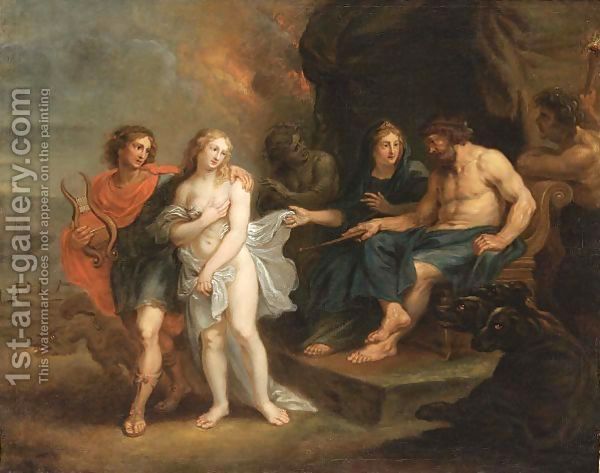 Orfeus 
vyslobodzu-
je Eurydiku 
z podsvetia
klasici
Wolfang Amadeus Mozart (1756 – 1791)
Samopašný, detinský, neskrotne veselý, nezodpovedný, 
jeho diela ohromovali  nápaditou kompozíciou
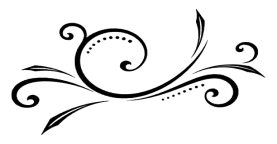 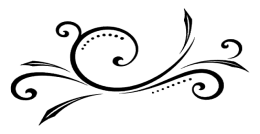 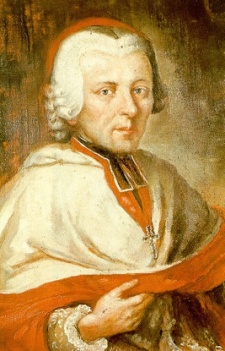 ▪ jeden z najväčších hudobných géniov sveta
▪ narodil  sa  v  rakúskom  Salzburgu  v 
  rodine hudobníka 
▪ od 3 rokov hral na   husliach a klavíri
▪ ako 5-ročný skomponoval prvú sklad-bu 
▪ od 6 rokov cestoval s celou rodinou na trojročnom exhibičnom hudobnom turné, koncertoval v Nemecku, Nizo-zemsku, Paríži, Francúzsku, Londýne, Švajčiarsku, Bratislave
▪ ovládal nemčinu, latinčinu, angličtinu, taliančinu, francúzštinu
▪ služba u salzburského arcibis-kupa  Colloreda  -  nerovný vzťah so zamestnávateľom, dal výpoveď
▪ nezávislý  hudobník vo Viedni – tvorivý rozlet
▪ šťastné  roky prežité s man- želkou Constanze

▪ kariéru na cisárskom dvore mu prekazil kapelník Salieri

▪ finančné ťažkosti, bieda, fyzické, duševné problémy a choroba obličiek spôsobili jeho  predčasnú smrť  vo veku 35 rokov
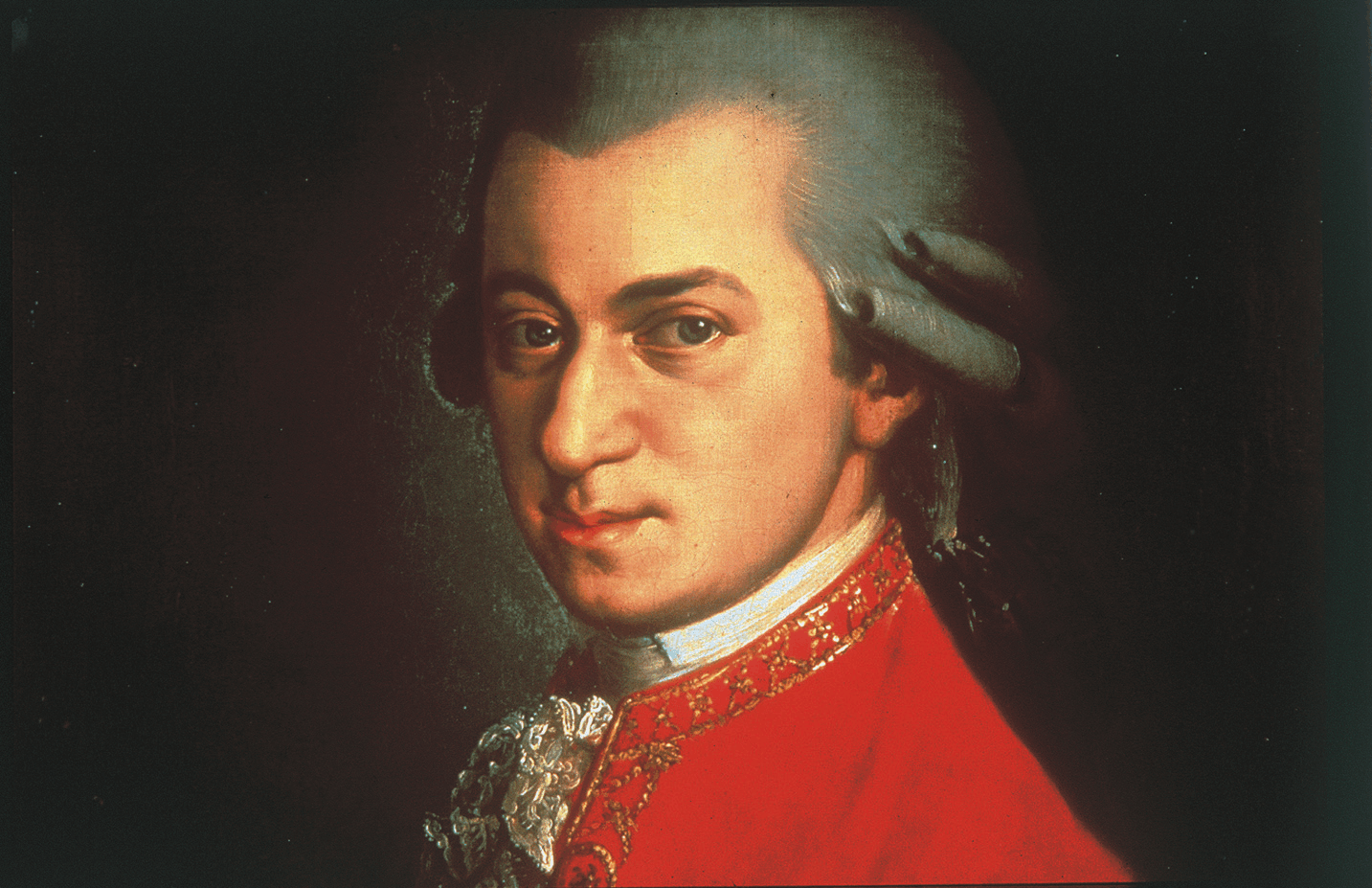 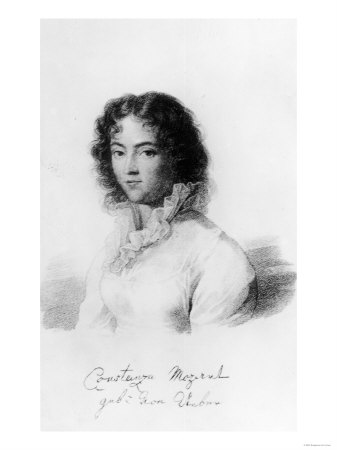 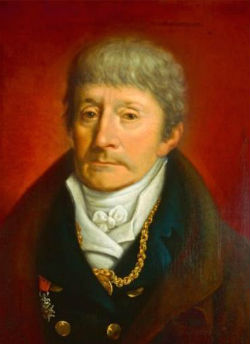 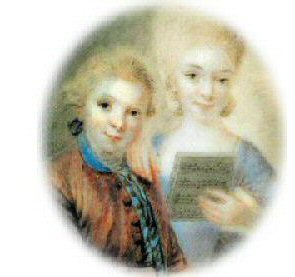 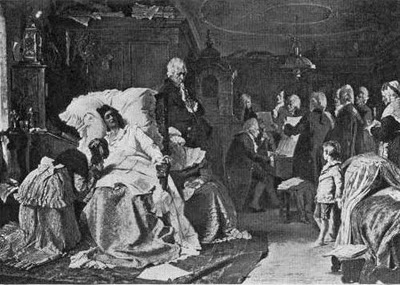 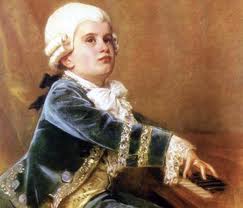 Wolfang 
so sestrou „Nannerl“
„zázračné dieťa“
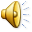 Tvorba
▫ Napísal 626 skladieb.
▫ Uprednostňoval taliansky typ opery – výpravné scény, hudobná a dramatická zložka sú v rovnováhe. 
   Opery:  Únos zo serailu, Figarova svadba, Don Giovanni, Cosi fan tutte , Čarovná flauta , Bastien a Bastienka,...



   

   
   Koncerty:   pre husle, violu a orchester, klavír, klarinet , fagotové, flautové,...Symfónie:  „Pražská„ „Jupiterská" , „Parížska“,...Chrámová hudba: Omša v C (Korunovačná) , Rekviem,... Komorná hudba: kvartetá, kvintetá, serenáda Malá nočná hudba ,...
   Klavírne skladby: „Turecký pochod“ z klavírnej sonáty A-Dur,...
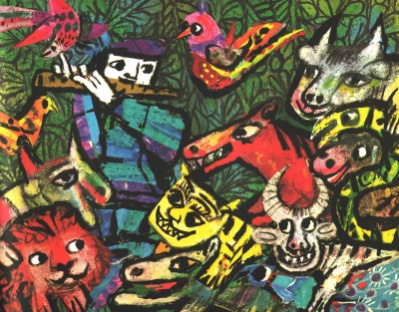 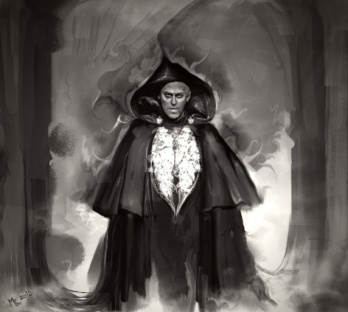 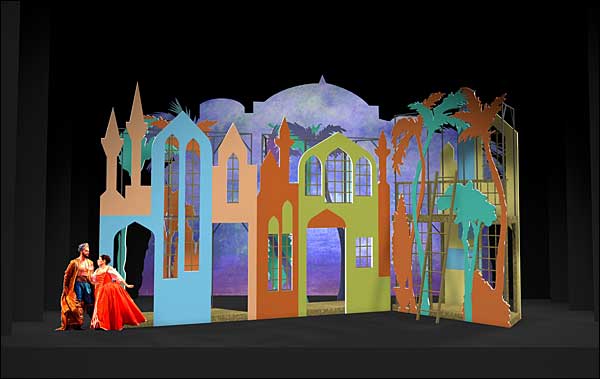 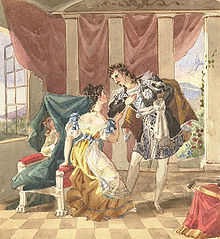 Čarovná flauta
Únos zo serailu
záhadný komtur
 z opery Don Giovanni1
Figarova svadba
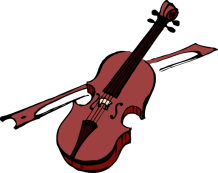 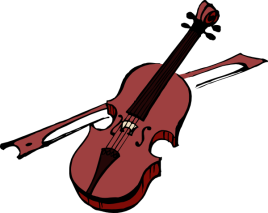 husle a viola
klasici
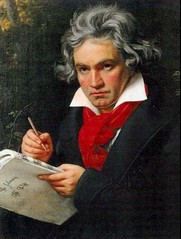 Ludwig van Beethoven (1770 – 1827)
○ pochádzal z rodiny hudobníkov (starý otec kapelník, otec spevák)
○ hudobné nadanie sa prejavilo asi v 5. roku života – despotický 
   otec  chcel mať z neho  „zázračné dieťa“
○ od 7 rokov začal verejne koncertovať 
○ vplyv na jeho hudobný rozvoj – dvorný organista a kapelník Ch. G. Neefe
○ ako 22-ročný  odišiel do Viedne - žiak J. Haydna a A. Salieriho
○ skvelá hra na klavír a podpora mecenášov mu otvorili dvere do šľachtických salónov
○ jeho impulzívna povaha, vášeň pre spravodlivosť a krásu, sklamania v láske i neskoršia   hluchota dodávali jeho hudbe hĺbku a nesmierny cit
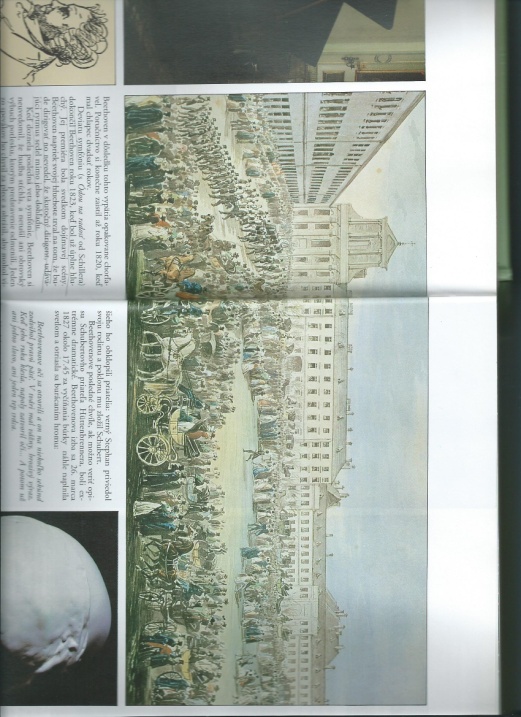 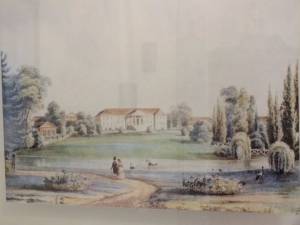 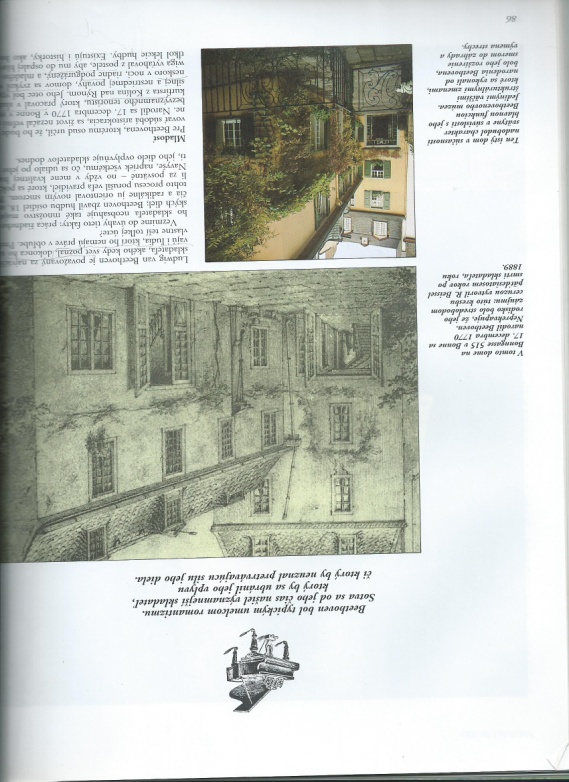 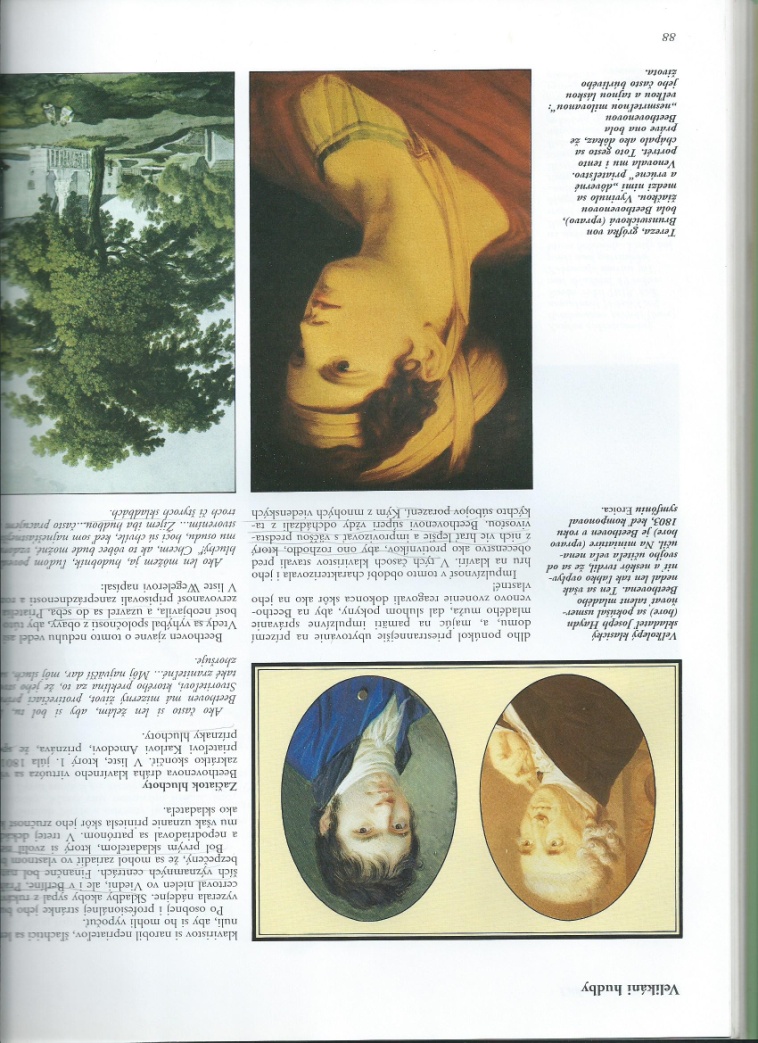 dobový nákres rodného domu v Bonne (Nemecko)
Viedeň - veľkolepého pohrebu skladateľa sa zúčastnilo 
20 000 ľudí
Tereza , grófka
von Brunswicková – 
jeho žiačka
a veľká tajná láska
sídlo Brunswickovcov v Dolnej Krupej (10 km od Trnavy) navštívil viackrát
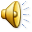 Tvorba
♪ Jeho tvorba má mensí rozsah, ale o to väčšiu hĺbku a vážnosť.
♪ Otvoril ňou cestu ďalšiemu hudobnému smeru – romantizmu.

Symfónie  (9, 10.nedokončená): č.3 „Eroica“, č.5 „Osudová“, č.6 „Pastorálna“, č.9 „S Ódou na radost“,... 
Klavírne koncerty
Orchestrálne diela: predohra Egmont,...
Vokálne diela – omše (Missa solemnis,...)
Opera (1) - Fidelio
Komorné skladby:  sláčikové kvartetá , klavírne triá
Klavírne sonáty (32) - „Patetická“, „Mesačného svitu“, „Appassionata“,...
Husľové sonáty: „Jarná“, „Kreutzerova“,...
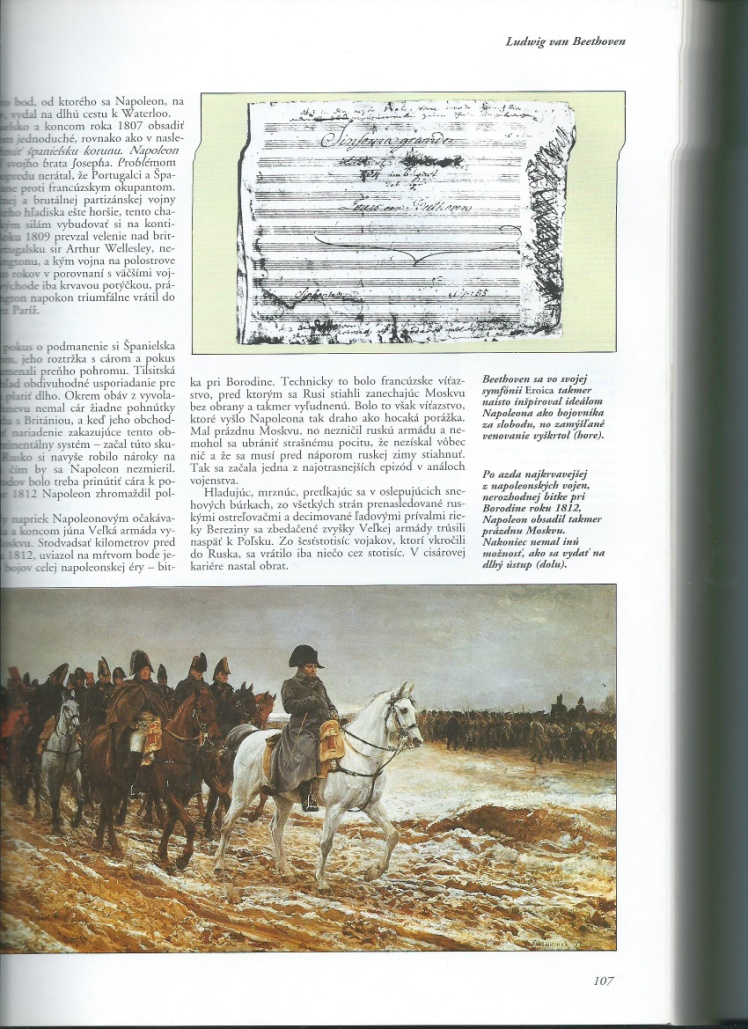 3.symfónia bola pôvodne venovaná Napoleonovi keď víťazil v mene Veľkej francúzskej revolúcie za republiku. Po sklamaní z Napoleonovej korunovácie za cisára a následnom dobývaní  Európy Beethoven venovanie začiaral a napísal nové - „pamiatke hrdinov“ - Eroica.
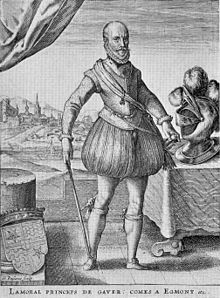 Lamoraal Egmont - generál a holandský štátnik. Jeho poprava pre údajnú zradu španielskeho kráľa Filipa II. Prispela k ďalším bojom o nizozemskú samostatnosť.
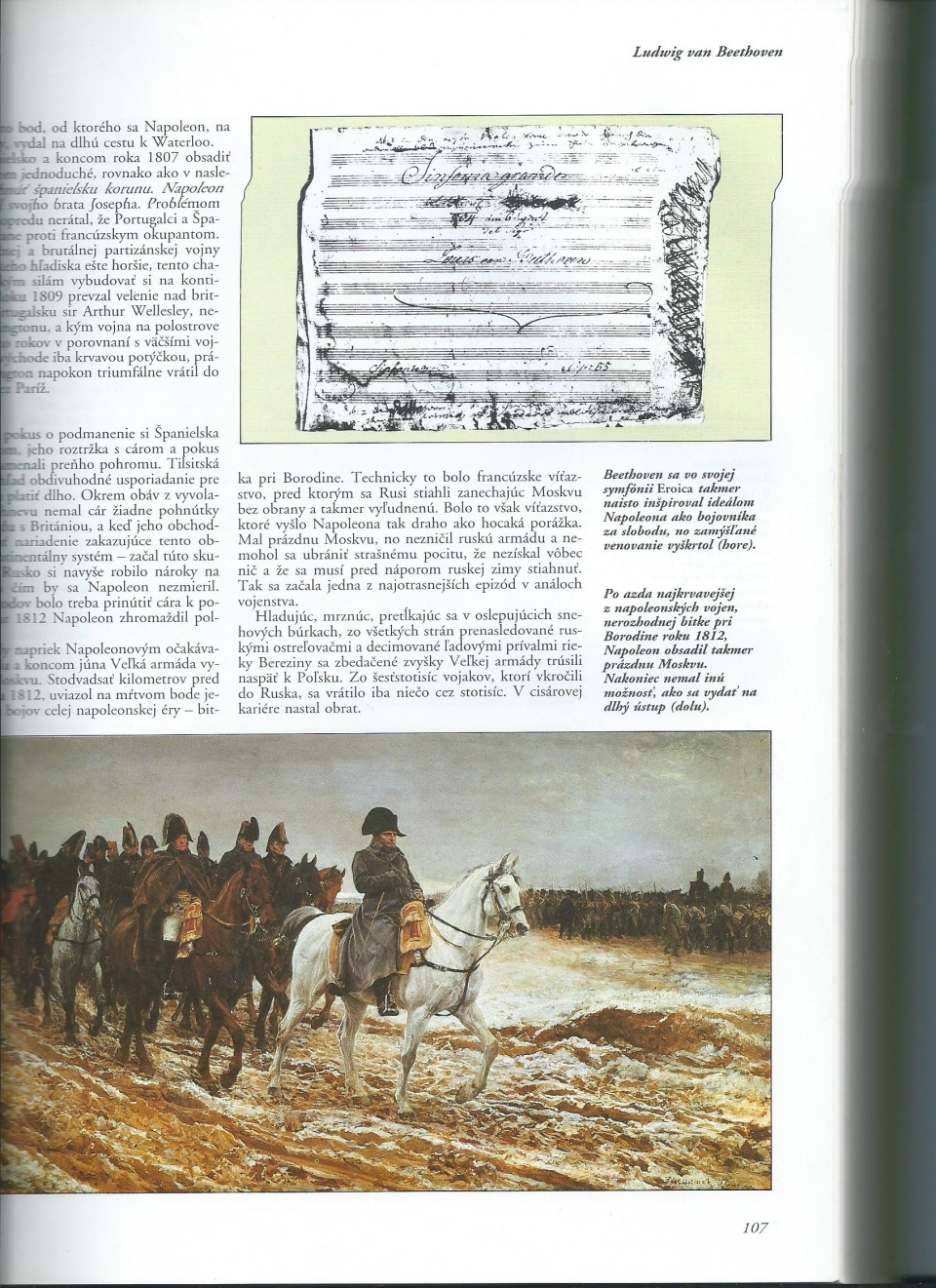 klasici
Použité zdroje
Klasicizmus - znaky. [online]. [cit. 2014-04-22]. Dostupné na internete: <http://zus-nauka.webnode.sk/news/klasicizmus-znaky1/>.

Wolfgang Amadeus Mozart. [online]. [cit. 2014-04-26]. Dostupné na internete: <http://cs.wikipedia.org/wiki/Wolfgang_Amadeus_Mozart>.

Joseph Haydn. [online]. [cit. 2014-04-24]. Dostupné na internete:   <http://cs.wikipedia.org/wiki/Joseph_Haydn#Charakter>.

PODOLSKÝ, P. B.: Slobodomurárstvo – nešťastie našej doby. [online]. [cit. 2014-04-22]. Dostupné na internete: <http://www.nwoo.org/doku/Slobodomurarstvo%20-%20nestastie%20nasej%20doby.pdf>.

BARÁNIKOVÁ, Š.: Velikáni hudby. Bratislava : Perfekt. 1995. 464 s. ISBN 80-8521-92-8.

Lamoraal Egmont. [online]. [cit. 2014-04-26]. Dostupné na internete:  <http://cs.wikipedia.org/wiki/Lamoraal_Egmont>.

Ludwig van Beethoven. [online]. [cit. 2014-04-27]. Dostupné na internete: <http://sk.wikipedia.org/wiki/Ludwig_van_Beethoven>.
Ďakujem za pozornosť!